IEEE 802
1
CONTENT
IEEE802 family
Working group IEEE802.1
Connecting to IEEE802.1x network
2
IEEE 802
Family of IEEE standards dealing with local area networks(LAN) and metropolitan area networks(MAN)
Work is done in working groups
More on URL: http://www.ieee802.org/
challange: Go to the website and review the contents.
3
IEEE 802 ARCHITECTURE
Basic architecture:
bottom: media access Control (MAC)
top: logical link layer (LLC)
Seperate access to  the medium and addressing  -> transfer of frames
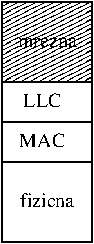 4
TRANSPORT AND TOPOLOGY IEEE 802
uniform frame addressing space
 (local) network has to know how to correctly send frames
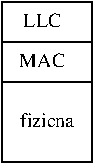 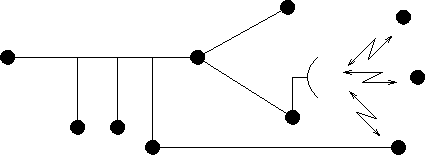 5
IEEE 802 FAMILY
IEEE 802.1 	Bridging (networking) and Network Management
IEEE 802.2 	Logical Link Control – LLC
IEEE 802.3 	Ethernet
IEEE 802.4 	Token bus
IEEE 802.5 	Defines the MAC layer for a Token Ring
IEEE 802.6 	MANs
IEEE 802.7 	Broadband LAN using Coaxial Cable
IEEE 802.8 	Fiber Optic TAG
IEEE 802.9 	Integrated Services LAN
IEEE 802.10 	Interoperable LAN Security
6
IEEE 802 FAMILY
IEEE 802.11 	Wireless LAN (WLAN) & Mesh (Wi-Fi certification)
IEEE 802.12 	demand priority
IEEE 802.13 	Used for 100BASE-X Ethernet
IEEE 802.14 	Cable modems
IEEE 802.15 	Wireless PAN (Bluetooth, ...)
IEEE 802.16 	Broadband Wireless Access (WiMAX certification)
IEEE 802.17 	Resilient packet ring
IEEE 802.18 	Radio Regulatory TAG
IEEE 802.19 	Coexistence TAG
IEEE 802.20 	Mobile Broadband Wireless Access
IEEE 802.21 	Media Independent Handoff
IEEE 802.22 	Wireless Regional Area Network
IEEE 802.23 	Emergency Services Working Group (march 2010)
7
IEEE 802.1 – BRIDGING AND network MANAGEMENT
Bridging (networking) and Network Management
Connecting between sub-networks
Network management (for example: smallest spanning tree)
Network security
Working on top of LLC
More on URL: http://www.ieee802.org/1/
challange: Go to the website and review the contents.
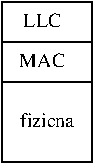 8
IEEE 802.1 working group
802.1b: LAN/MAN management (removed)
802.1d: bridges on MAC layer
802.1e – 802.1g: removed
802.1h: Ethernet MAC bridges
802.1q: virtual LAN (VLAN)
802.1x: network access control (Port Based Network Access Control)
9
IEEE 802.1 Working group
802.1ab: stations, access control of the medium and conectivity searching
802.1ae: security on MAC layer
802.1ar: safe unit identification
802.1as: time synchronization and time-sensitive aplications in networks with bridges
802.1ax: link aggregation
802.1ba: avdio/video systems with bridges
10
Network  conNection management (IEEE 802.1x)
Network access is a service, that enables usage of other services
Web access, ...
more on URL
http://www.ieee802.org/1/pages/802.1x-2004.html
challange: Go to the website and review the contents.
11
Network  conNection management (IEEE 802.1x)
Network access is a service, that enables usage of other services
Web access, ...
Usage of a service can be free or controled
For controled usage of service we need to:
Find out, who is a potential user; and
if he has premission for usage of service.
authentication and authorisation (logging also somewhere)
task: somehow insert AAA into establishment ofconecting to network
12
IEEE 802.1x arhitektura
There are three building blocks:
supplicant
authenticator
authentication server
supplicant signs in to authenticator, that checks his identity  on authentication server and if he is authorised for access to the network
task: embend EAP on data link layer
challange: How(!) authenticator really enables access to network for supplicant?
RADIUS
EAP
authentication server
supplicant
authenticator
13
IEEE 802.1x EAPOL
standard IEEE 802.1x defines EAP on data link layer – EAP over LAN -> EAPOL
Later EAPOL was also used in other work groups IEEE 802.1x:
802.1ae: security on MAC layer
802.1ar: safe identification of units
EAPOL is defined so that his content is sent directly in Ethernet frames with contents badge 0x888E:
Preamble (7-bytes) Start Frame Delimiter (1-byte)
Dest. MAC Address (6-bytes) Source MAC Address (6-bytes)
Length / Type (2-bytes)
MAC Client Data (0-n bytes)
Pad(0-p bytes) Frame Check Sequence (4-bytes)
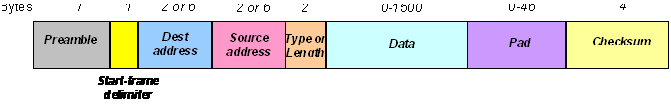 14
EAP – FOR REFreshment
Defined in RFC 3748
Support for different authentication protocols
stepping protocol
15
IEEE 802.1x – HOW DOES IT operate
inicialization: when avtenticator (usualy also switch, WLAN access point etc.) detects new supplicant, he enables him only IEEE 802.1x comunication
From here on EAP protocol starts
RADIUS
EAP
authentication server
supplicant
authenticator
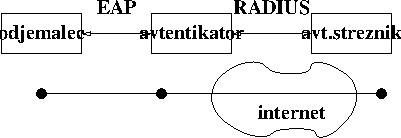 16
IEEE 802.1x – HOW DOES IT operate (continued)
invitation: authenticator (periodicaly) sends invitation to supplicant, to introduce himself
Supplicant introduces himself to authenticator, which sends introduction to avtentication server (RADIUS)
Avtenticator is now just an in between server for avtentication server –avtentication server is the one that actualy performs the authentication 
trust!! between authenticator and autentication server
challange: How to program that trust?
RADIUS
EAP
authentication server
supplicant
authenticator
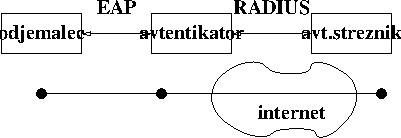 17
IEEE 802.1x – HOW DOES IT operate (continued)
negotiation: is performed between supplicant and authenticator in accordance with EAP protocol
which authenticacion protocol,
challange and response, ...
RADIUS
EAP
authentication server
supplicant
authenticator
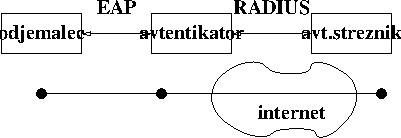 18
IEEE 802.1x – HOW DOES IT operate (continued)
authentication: supplicant authentication alone 

authenticator, when server authenticates supplicant, he grantes him access to the local network
RADIUS
EAP
authentication server
supplicant
authenticator
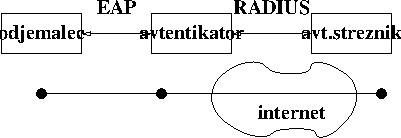 19
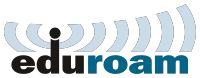 EDUROAM
federations authentication servers, who trust each other
user of wichever server can authenticate himself at wichever authenticator in federation
Challange: Where is now asimetric criptography, that EDUROAM uses in protocol for authentication? For authentication of who do we use it? Answer in the forum for extra points.
20
Thank you for your attention 
and 
good luck!
21